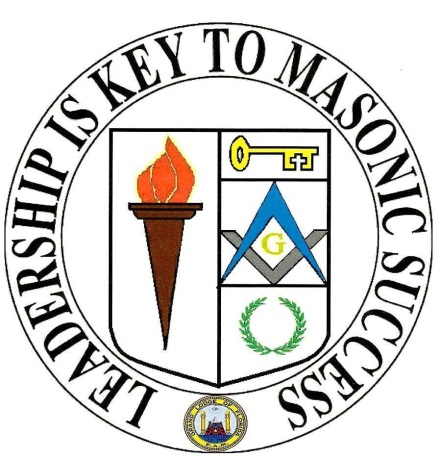 Entrenamiento DE Liderazgo Masónico
3. PLANEANDO SU AÑO
PLANEANDO SU AÑO
Plan de la Logia
En preparación para el año Masónico recuérdese de las ocho áreas de trabajo en Logia 
Tenidas  y Eventos Regulares
Ritual 
Actividades de la Gran Logia 
Confraternidad 
Servicio a la Fraternidad y Comunidad
Membresía 
Comunicación
Finanzas
Plan de la Logia
Los Ocho Pasos mas importantes para planificar 
Contiene cinco elementos cruciales
La participación de los líderes y miembros
Análisis de los puntos fuertes  y débiles
Una libre conversación  y aprobación de las posibles soluciones 
Comunicación amplia del plan y sus objetivos
Participación de los líderes y los miembros, comprometiéndose a poner el plan en práctica 
Asegúrese de tener suficiente tiempo para que el equipo de Oficiales pueda  desarrollar el plan 
Permita un mínimo de dos meses para completar los Ocho Pasos 
Comience la planificación no a más tardar que a fines de Septiembre o principios de Octubre
[Speaker Notes: Officer, Allow a minimum of two months]
Plan de la Logia : Proceso de Ocho Pasos
Paso 1: La Dirección del Venerable Maestro
Comience por preguntarse: "Cuando termine de servir como Venerable Maestro, quiero que el año sea recordado por ..."
Mejorar Ritual
Aumentar la Confraternidad
Ser un buen siervo de la Masonería 
Implementar / Mejorar la Educación Masónica 
Implementar / Mejorar el Sistema de Mentores 
Plan de Embellecimiento de la Propiedad
[Speaker Notes: Replace Pg.  65]
Plan de la Logia : Proceso de Ocho Pasos Cont.
Aumentar la participación de los miembros en  general y las Tenidas en particular. 
Mejorar la comunicación con los miembros
Atender a las necesidades de la Membresía
Inicie y organice una biblioteca
Identifique las actividades que apoyen el logro de sus objetivos
Tenga en cuenta los comités que se van a necesitar,  traiga al frente este tema y el anterior por medio de comunicaciones.
¿Puede obtener un vocero para reclutar los miembros a la causa?
Plan de la Logia : Proceso de Ocho Pasos Cont.
Paso 2: Cada Miembro tiene algo que ofrecer
Como líder de la Logia, necesitas saber lo que quieren sus miembros
Haga preguntas de sus miembros (TODOS)
El Venerable Maestro actual puede enviar una encuesta a cada miembro de la Logia (versiones electrónicas y en papel)
Ayuda a planificar al Venerable Maestro entrante
Haga preguntas como:
¿Puntos más fuertes de la Logia?
¿Puntos más débiles de la Logia?
¿El Ritual de los Grados necesitan mejorar? ¿Cómo?
¿Qué puede hacer la Logia para satisfacer mejor a sus necesidades?
Plan de la Logia : Proceso de Ocho Pasos Cont.
Paso 3: Identificar las áreas clave de trabajo
Llame una reunión con el Venerable Maestro y los Vigilantes entrantes para exponer las áreas de su Logia que necesitan atención
Todos los problemas no se resuelven en un día
Continúe los diálogos para determinar un largo enfoque para resolver las necesidades de la Logia 
Incluya ideas de lo que puede ocurrir cada año
Las decisiones de estas primeras reuniones dirigirán el equipo de planificación de la Logia de cada año
[Speaker Notes: Lodge]
Plan de la Logia : Proceso de Ocho Pasos Cont.
Paso 3: Identificar las áreas clave de trabajo cont.
El equipo de planificación se debe. comprender de
Ex Venerable Maestros  eficaces  
Hombre de negocios o propietarios
De recientes Maestros Masones 
Presidentes eficaces
Planificadores adiestrados
Buenos comunicadores
Miembros Interesados
[Speaker Notes: Capitalized Officers, Lodge]
Plan de la Logia : Proceso de Ocho Pasos Cont.
Paso 3: Identificar las áreas clave de trabajo cont.
 La primera reunión del equipo de planificación
Agrupe todas las ideas por encabezamientos  comunes (áreas de trabajo en Logia)
Debatan cada idea para ver si debe estar o no en la lista y priorizarla
Decidan qué planes son inmediatos o de largo plazo
Entre el equipo de planificación de la Logia forme un grupo para cada encabezamiento común (área de trabajo) para desarrollar un plan/actividades para la lista y metas del Venerable Maestro.
Plan de la Logia : Proceso de Ocho Pasos Cont.
Paso 4: Refinar el plan
Re-ensamble  el equipo de planificación de la Logia dentro de una semana para presentar sus soluciones
Tres metas valiosas ya cumplidas
El grupo de Miembros clave está ahora comprometido y entusiasmado con el programa de la Logia
Los miembros del equipo serán buenos miembros de Comité para la implementación
La tarea de la planificación se han delegado a la Membresía
Los planes del equipo de planificación se distribuirán al Venerable Maestro y Vigilantes entrantes
Plan de la Logia : Proceso de Ocho Pasos Cont.
Paso 5: Preparación de un anuario inicial
Venerable Maestro y Vigilantes entrante reúnen los calendarios de eventos de la Logia por sus años respectivos 
Figuren las fechas para las actividades de los proyectos de Venerable Maestro entrante y apóyenlos 
Los debates del equipo de planificación han priorizados los  objetivos 
Anote las actividades tradicionales
Anote las fechas y los objetivos de la Gran Logia
Proporcione contribución de tiempo, materiales o fondos para las organizaciones benéficas Masónicas
Plan de la Logia : Proceso de Ocho Pasos Cont.
Paso 6: El plan final
Una vez que el VM , PV y SV entrante creen  el calendario de eventos de la Logia, estará ensamblando en un almanaque de tres años
Listando los grandes eventos
Distribuyan el plan en la Instalación de Oficiales o primera Tenida
El Primer y Segundo Vigilante entrante están adelantados  en la planificación de sus respectivos años
Plan de la Logia : Proceso de Ocho Pasos Cont.
Paso 6: El plan final cont.

Recuerde que una Logia de un solo hombre no puede alcanzar tanto como la Membresía entera trabajando en el mismo plan

El Venerable Maestro entrante repetirá este proceso y pone al día su anuario
Plan de la Logia : Proceso de Ocho Pasos Cont.
Paso 7: Presentación
Pídale al Venerable Maestro  actual que presente el plan en una Tenida después de las elecciones o en la primera Tenida del año nuevo
Reconozca al equipo de planificación por su ayuda
Recuerde a los miembros que las respuestas de la encuesta están incluidas
Prometa  su apoyo para trabajar el plan a medida de su capacidad
Plan de la Logia : Proceso de Ocho Pasos Cont.
Paso 7: Presentación cont.
Preparar folletos que resuman las prioridades
Lista de Fechas de las actividades para los próximos tres años
Resalte las actividades familiares 
Coloque copias afuera de la Logia
Tengan agendas con el plan en la parte posterior
Tablones de anuncios del edificio
Boletines
Haga versiones pequeña para la Instalación de los Oficiales
Sitio web (esto debe ser  propiedad y operado por la Logia. Algún Hermano, Secretario o Venerable Maestro puede tener la contraseñas)
Plan de la Logia : Proceso de Ocho Pasos Cont.
Paso 8: Ejecute el plan
Los Comités lanzan el plan de la Logia 
Pida voluntarios para los comités después de la presentación del plan
Clarifique las  prioridades para los presidentes de los comités por escrito
Solicite actualizaciones periódicas y que se espera su asistencia
Después de los nombramientos, fijen la fecha para reunirse con todos los miembros del comité
Plan de la Logia : Proceso de Ocho Pasos Cont.
Paso 8: Ejecute el plan
Pídales que completen un horario de tareas para cada actividad
El comité debe identificar cada paso en la planificación de los evento, la fecha de finalización y la persona responsable
Véase como el Venerable Maestro que es el miembro más trabajador de la Logia
Plan de logia- Ejemplos
Logia N ° 1  Anuario Tentativo de Tenidas  20XX
Hermano  Sagrado Individuo, Venerable  Maestro
 
10 de Enero 	Tenida Extra Ordinaria	  Instalación de 20XX Oficiales
13 de Enero 	Tenida Regular.	 	         1ra. Ten. Nombramiento de Comités 
27 de Enero 	Tenida Regular.		         Informe de auditoría
10 de Febrero 	Tenida Regular		         Grado de Aprendiz Mason
24 de Febrero 	Tenida Regular.		
28 de Febrero 	Tenida Extra Ordinaria    Noche de traer a un amigo a la Logia
10 de Marzo 	Tenida Regular. 	         Grado de Compañero Mason
24 de Marzo 	Tenida Regular. 	         Noche Historia de la Logia 
14 de Abril 	Tenida Regular. 		 
15 de Abril 						        Práctica del Grado 
28 de Abril 	Tenida Regular.		        Noche de Honor  a las Damas 
12 de Mayo 	Tenida Regular.		        Legislación de la Gran Logia.
24 de Mayo 			 	                      Gran Logia Alta Cámara
08 de Junio 	Tenida Regular. 	        Informe de la Gran Logia.
22 de Junio 	Tenida Regular.
¿Preguntas o Sugerencias?
Cierre
Asegúrese de obtener su registro de finalización firmado y fechado

 ¡Gracias por asistir!